1 Numerical simulations.
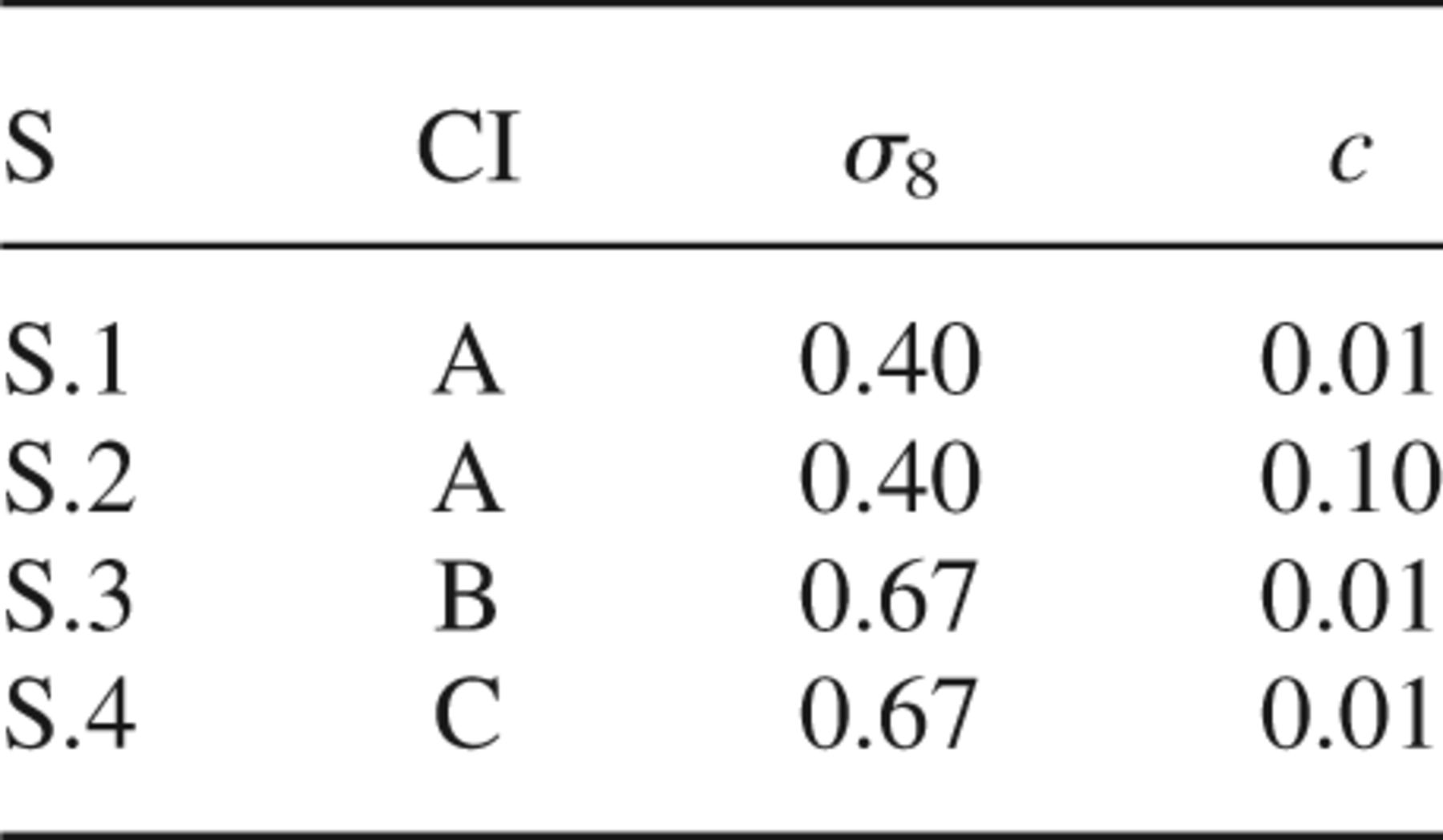 Mon Not R Astron Soc, Volume 333, Issue 2, June 2002, Pages 327–338, https://doi.org/10.1046/j.1365-8711.2002.05385.x
The content of this slide may be subject to copyright: please see the slide notes for details.
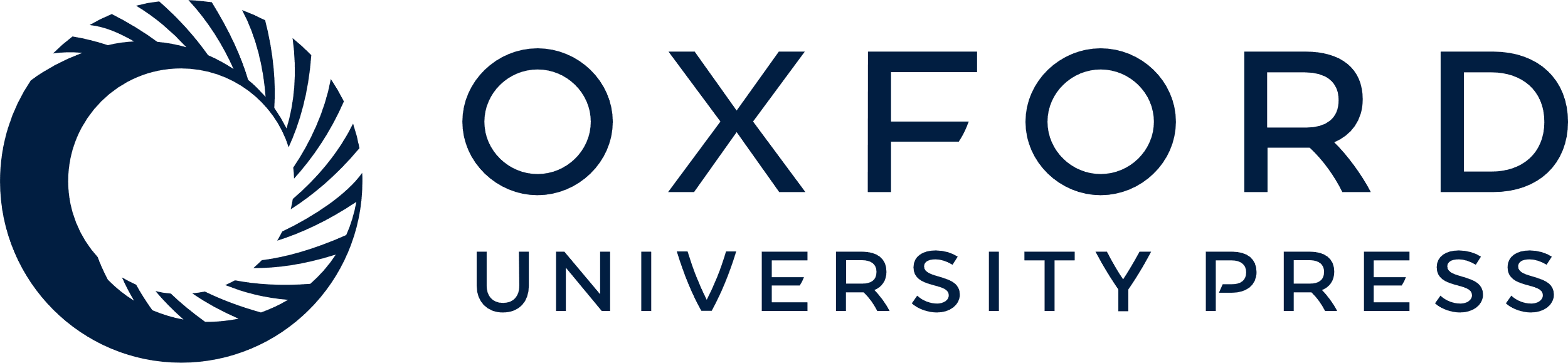 [Speaker Notes: 1 Numerical simulations.


Unless provided in the caption above, the following copyright applies to the content of this slide: © 2002 RAS]
2 Number of baryonic particles within radial distance r for GLO 2 (a) in S.4 and GLO 5 (b) in S.1 between ...
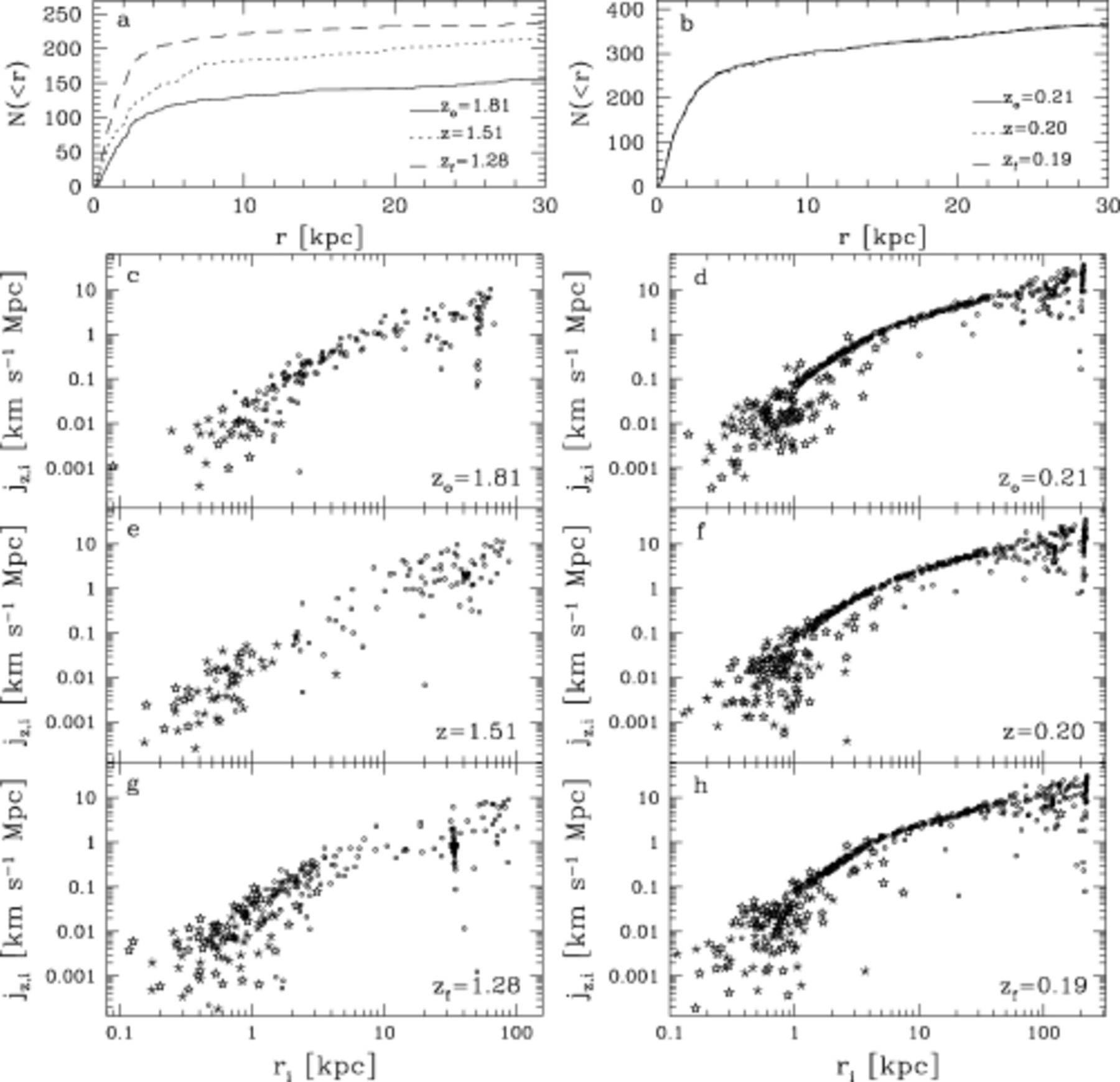 Mon Not R Astron Soc, Volume 333, Issue 2, June 2002, Pages 327–338, https://doi.org/10.1046/j.1365-8711.2002.05385.x
The content of this slide may be subject to copyright: please see the slide notes for details.
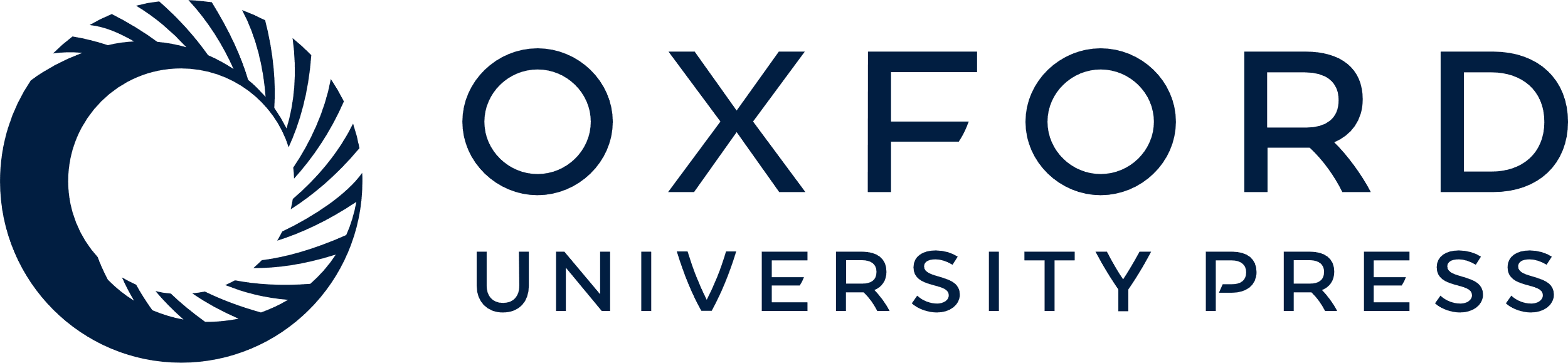 [Speaker Notes: 2 Number of baryonic particles within radial distance r for GLO 2 (a) in S.4 and GLO 5 (b) in S.1 between zo and zf. Specific angular momentum component jz,i along the direction of the total angular momentum of the progenitor for each baryonic particle within ≈100 kpc of GLO 2 (c,e,g) and GLO 5 (d,f,h) versus their positions ri from zo to zf. Circles: gas particles, stars: star particles, asterisks: counter-rotating stars.


Unless provided in the caption above, the following copyright applies to the content of this slide: © 2002 RAS]
2 Main characteristics of starbursts.
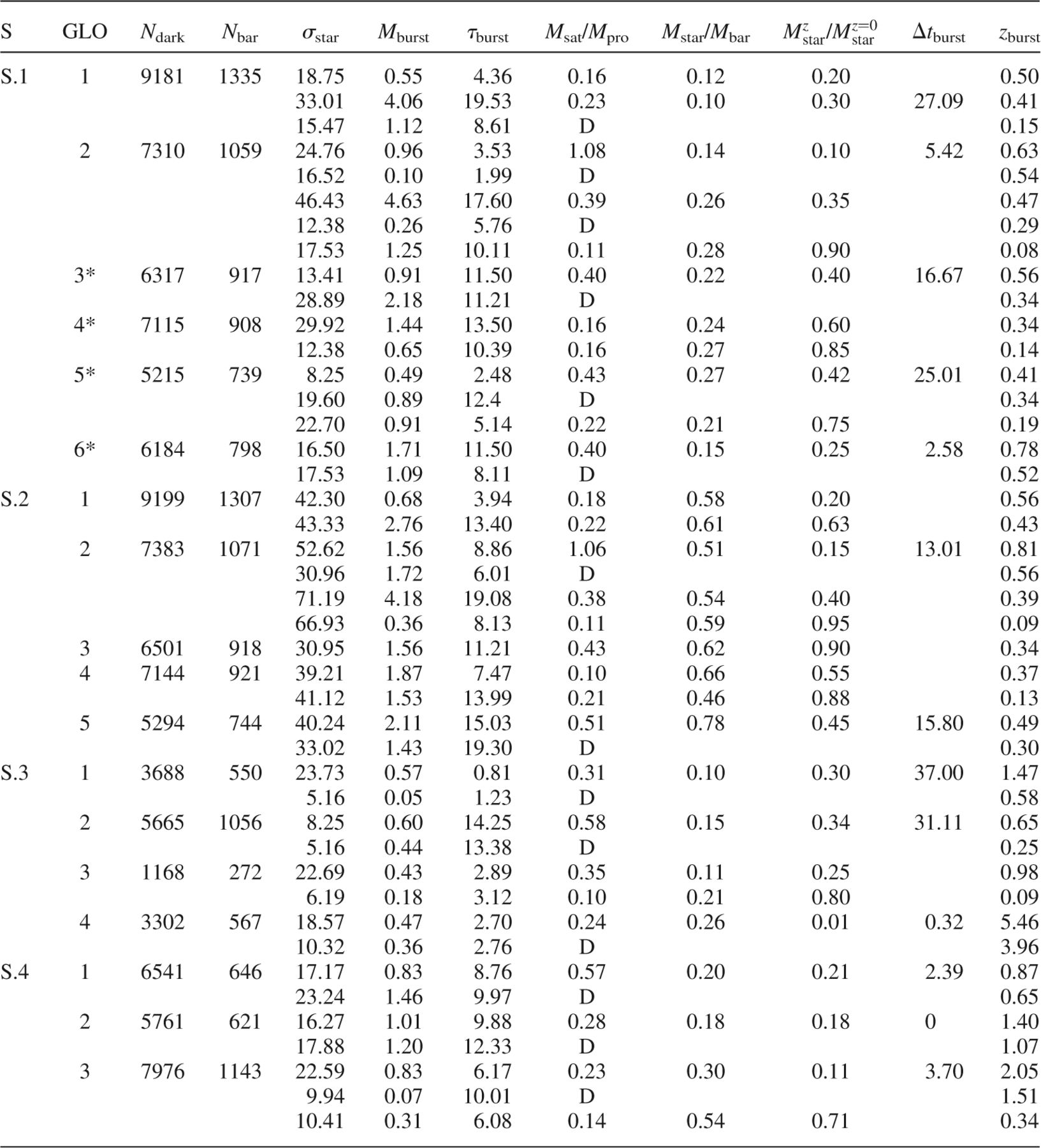 Mon Not R Astron Soc, Volume 333, Issue 2, June 2002, Pages 327–338, https://doi.org/10.1046/j.1365-8711.2002.05385.x
The content of this slide may be subject to copyright: please see the slide notes for details.
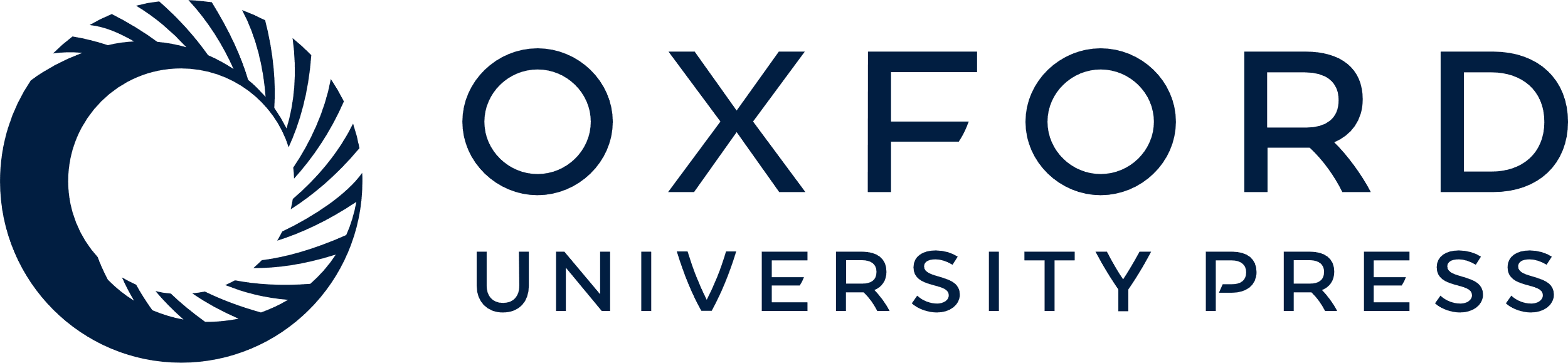 [Speaker Notes: 2 Main characteristics of starbursts.


Unless provided in the caption above, the following copyright applies to the content of this slide: © 2002 RAS]
1 Star formation rate for a typical galaxy-like object experiencing (a) a double starburst and (b) a single one ...
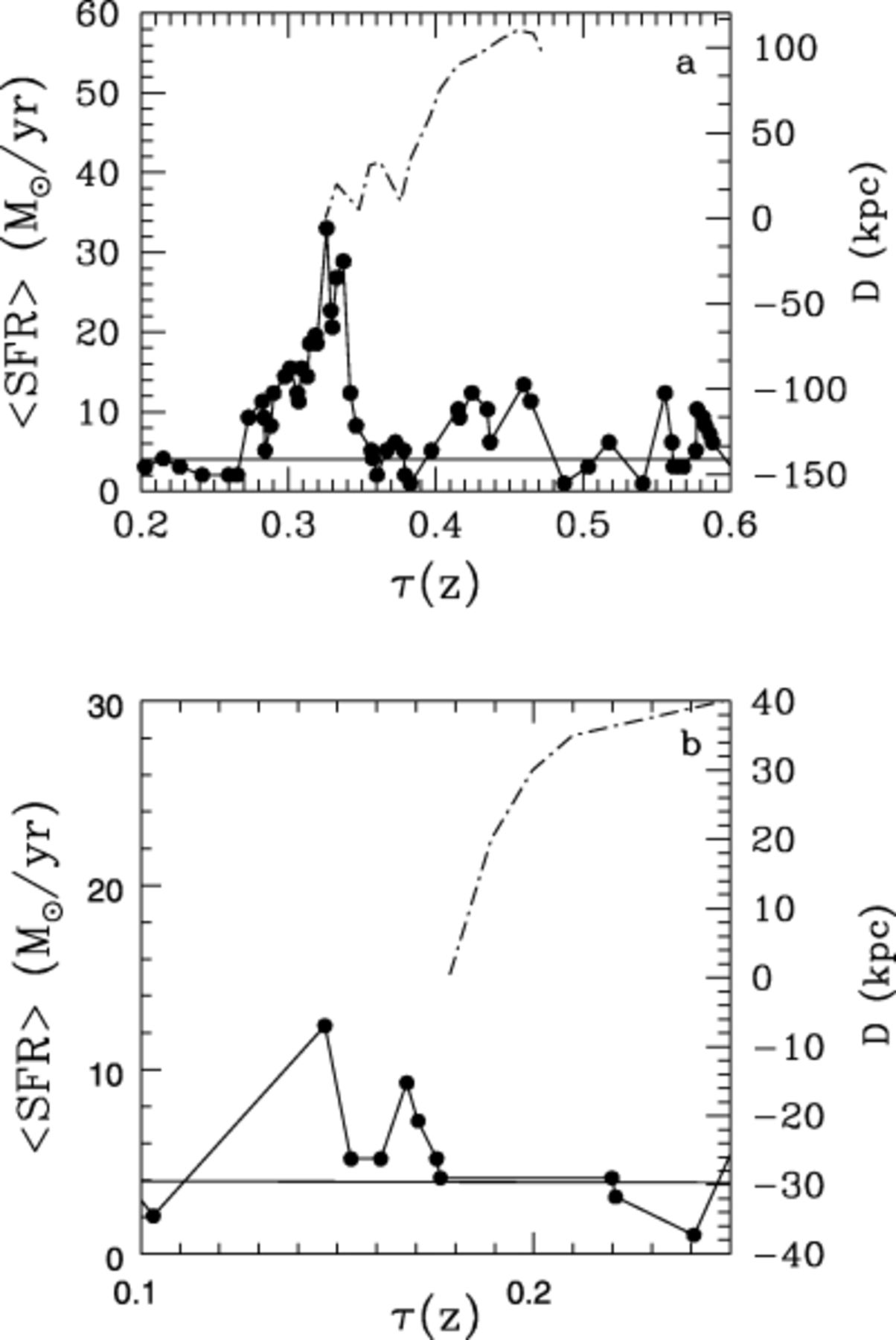 Mon Not R Astron Soc, Volume 333, Issue 2, June 2002, Pages 327–338, https://doi.org/10.1046/j.1365-8711.2002.05385.x
The content of this slide may be subject to copyright: please see the slide notes for details.
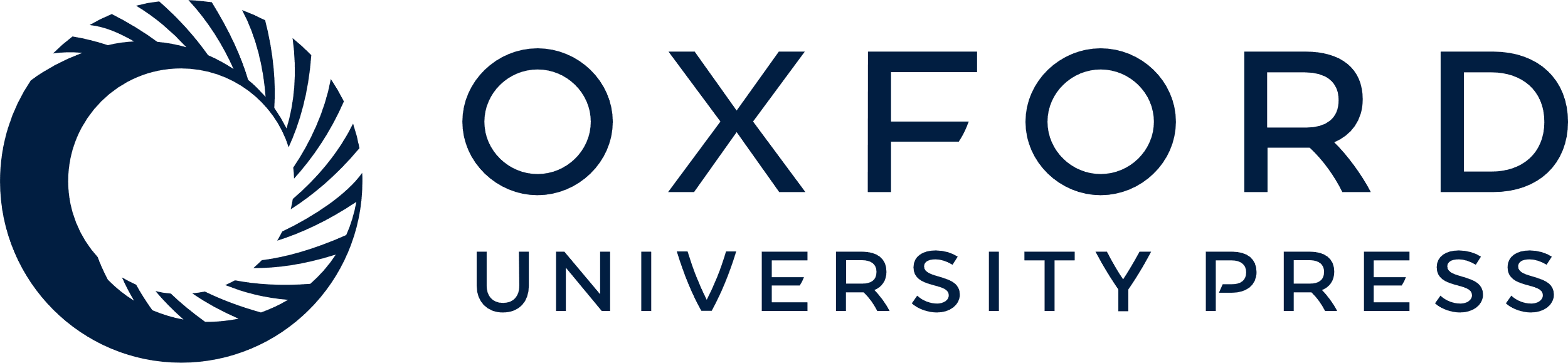 [Speaker Notes: 1 Star formation rate for a typical galaxy-like object experiencing (a) a double starburst and (b) a single one in simulation S.1 as a function of look-back time. The spatial separation between the mass centres of the progenitor and satellite clumps are plotted (dashed lines). The solid lines represent the quiescent star formation component.


Unless provided in the caption above, the following copyright applies to the content of this slide: © 2002 RAS]
3 Ratio between the strengths of the starbursts  and the fraction of stars already formed in the progenitor  at ...
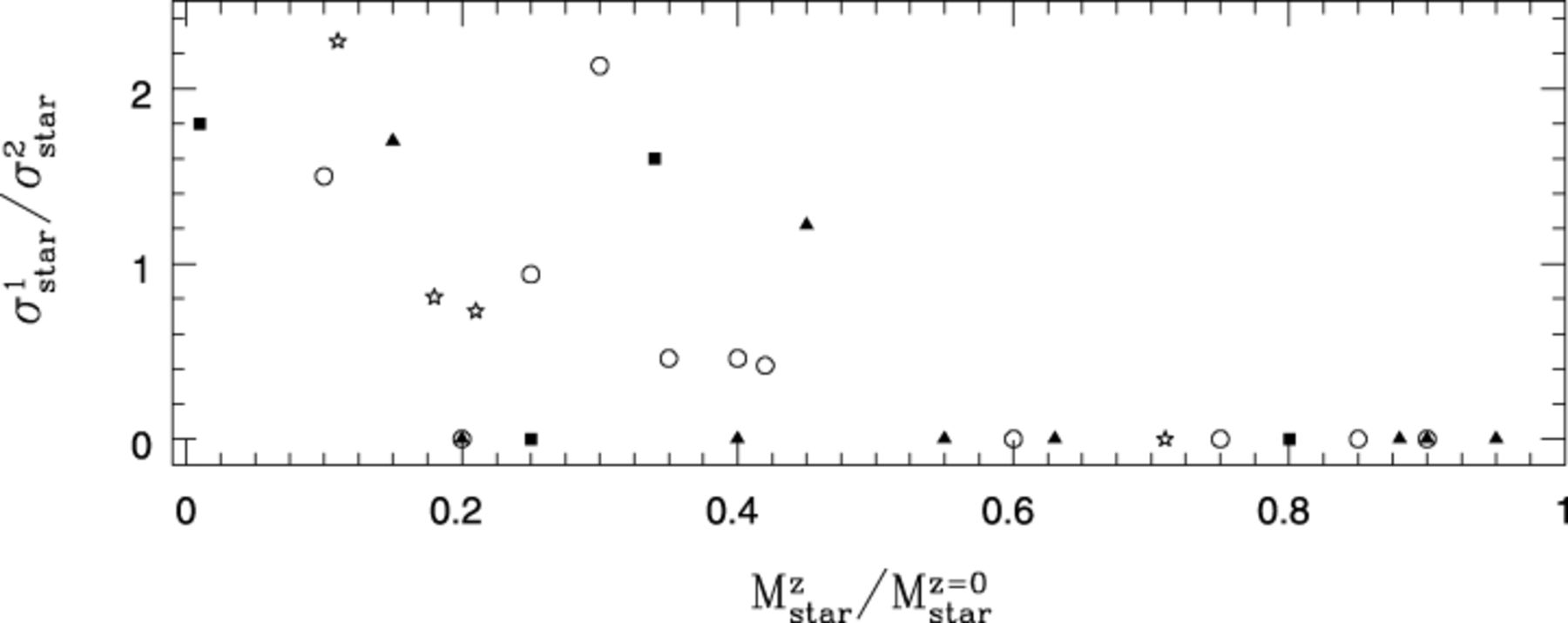 Mon Not R Astron Soc, Volume 333, Issue 2, June 2002, Pages 327–338, https://doi.org/10.1046/j.1365-8711.2002.05385.x
The content of this slide may be subject to copyright: please see the slide notes for details.
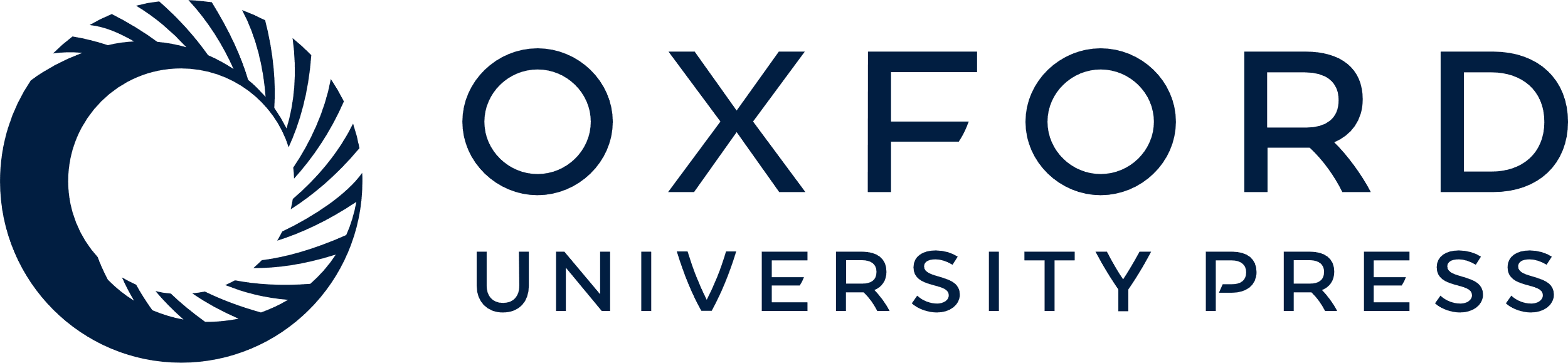 [Speaker Notes: 3 Ratio between the strengths of the starbursts  and the fraction of stars already formed in the progenitor  at the z of the merger. Single bursts have been assigned . GLO 1 in S.3 has not been included for the sake of clarity . GLOs in S.1: open circles, S.2: filled triangles S.3: filled squares and S.4: open stars.


Unless provided in the caption above, the following copyright applies to the content of this slide: © 2002 RAS]
4 Ratio between the strengths of the starbursts  versus the circular velocity at 2 kpc of (a) the total mass ...
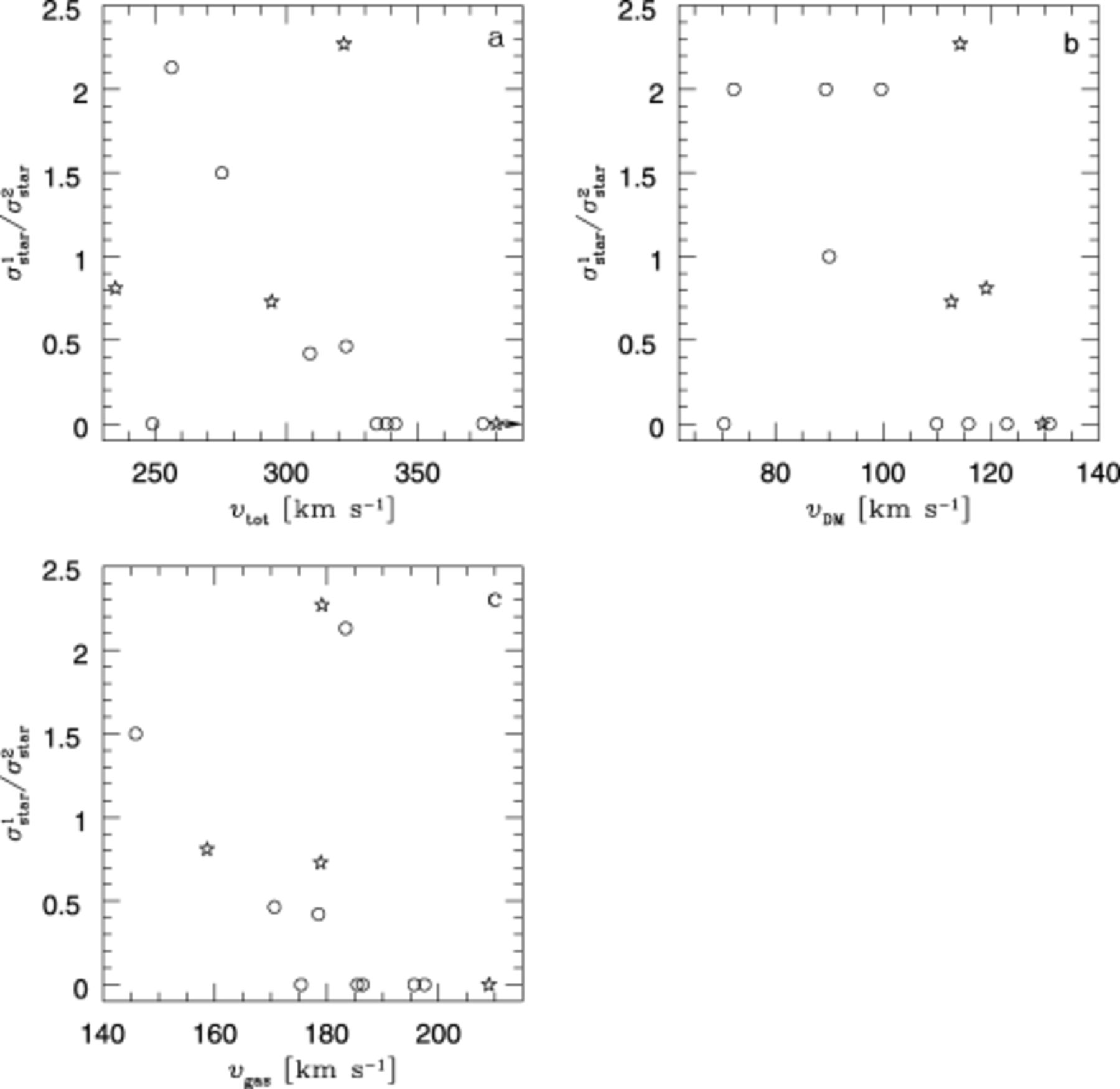 Mon Not R Astron Soc, Volume 333, Issue 2, June 2002, Pages 327–338, https://doi.org/10.1046/j.1365-8711.2002.05385.x
The content of this slide may be subject to copyright: please see the slide notes for details.
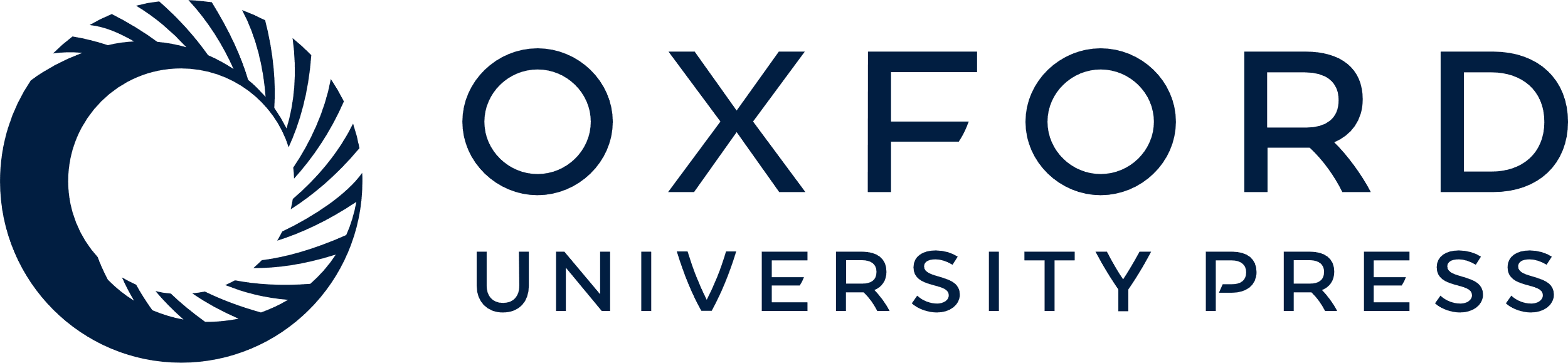 [Speaker Notes: 4 Ratio between the strengths of the starbursts  versus the circular velocity at 2 kpc of (a) the total mass distribution (υtot), (b) the dark matter (υDM) and (c) the gas (υgas) for all bursts in S.1 (open circles) and S.4 (open stars).


Unless provided in the caption above, the following copyright applies to the content of this slide: © 2002 RAS]
5 The fraction of gas consumed into stars during starbursts, Mburst/Mgas, as a function ...
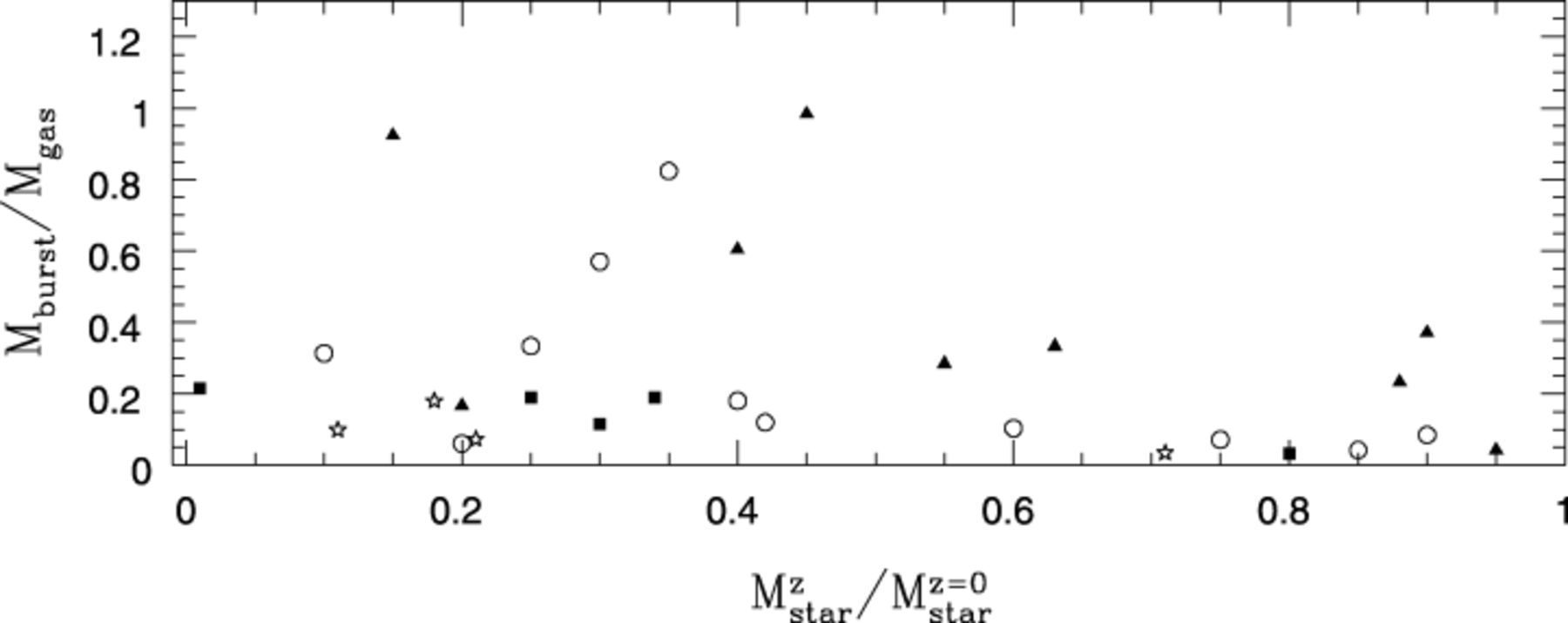 Mon Not R Astron Soc, Volume 333, Issue 2, June 2002, Pages 327–338, https://doi.org/10.1046/j.1365-8711.2002.05385.x
The content of this slide may be subject to copyright: please see the slide notes for details.
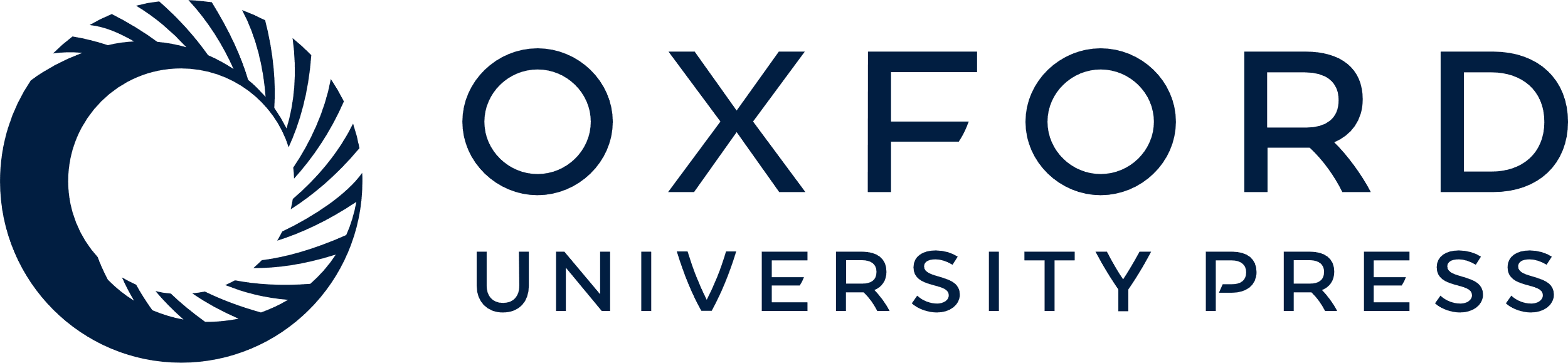 [Speaker Notes: 5 The fraction of gas consumed into stars during starbursts, Mburst/Mgas, as a function of the fraction of stars already in place in the progenitor at the z of the merger . Single bursts and primary components of double ones have been included. We find that, in a given simulation, higher burst efficiencies tend to occur in GLOs that lack an important stellar mass concentration (see Fig. 3 for feature code).


Unless provided in the caption above, the following copyright applies to the content of this slide: © 2002 RAS]
3 Mean starburst efficiencies.
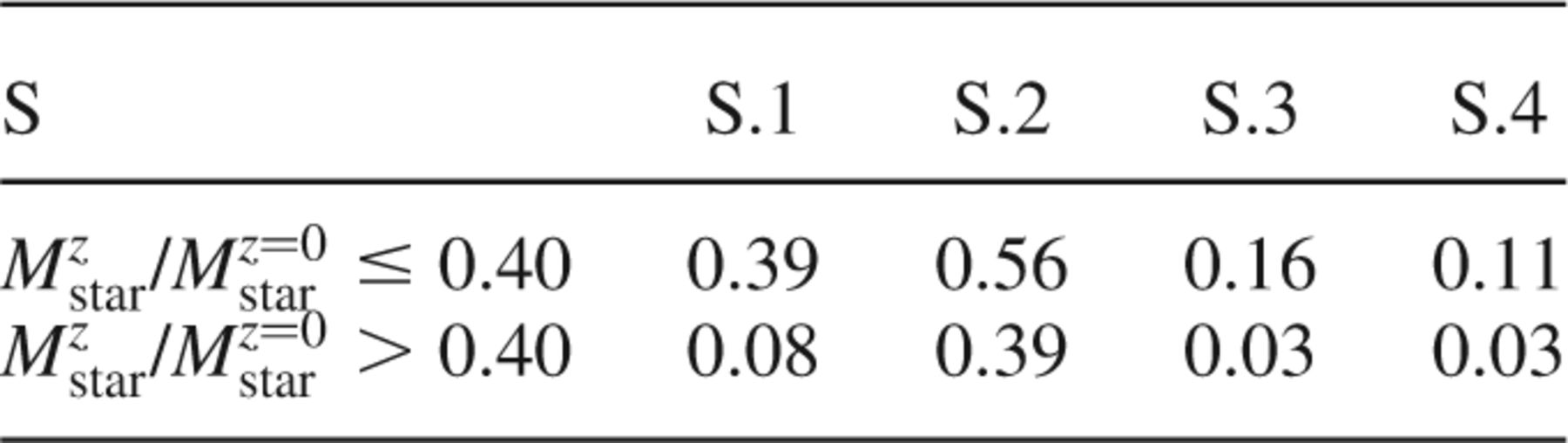 Mon Not R Astron Soc, Volume 333, Issue 2, June 2002, Pages 327–338, https://doi.org/10.1046/j.1365-8711.2002.05385.x
The content of this slide may be subject to copyright: please see the slide notes for details.
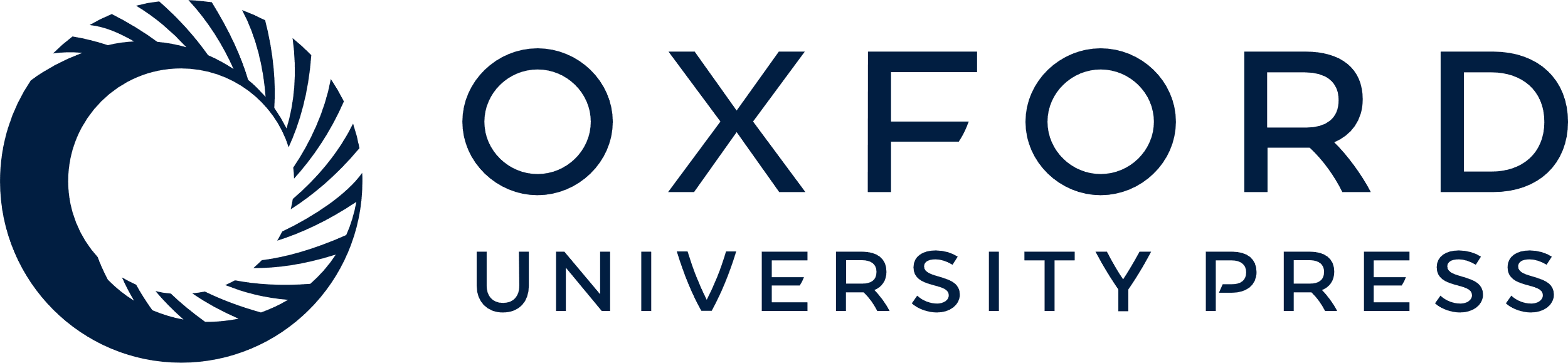 [Speaker Notes: 3 Mean starburst efficiencies.


Unless provided in the caption above, the following copyright applies to the content of this slide: © 2002 RAS]
6 (a) Msat/Mpro and (b)  as a function of the zburst for single SBs and ...
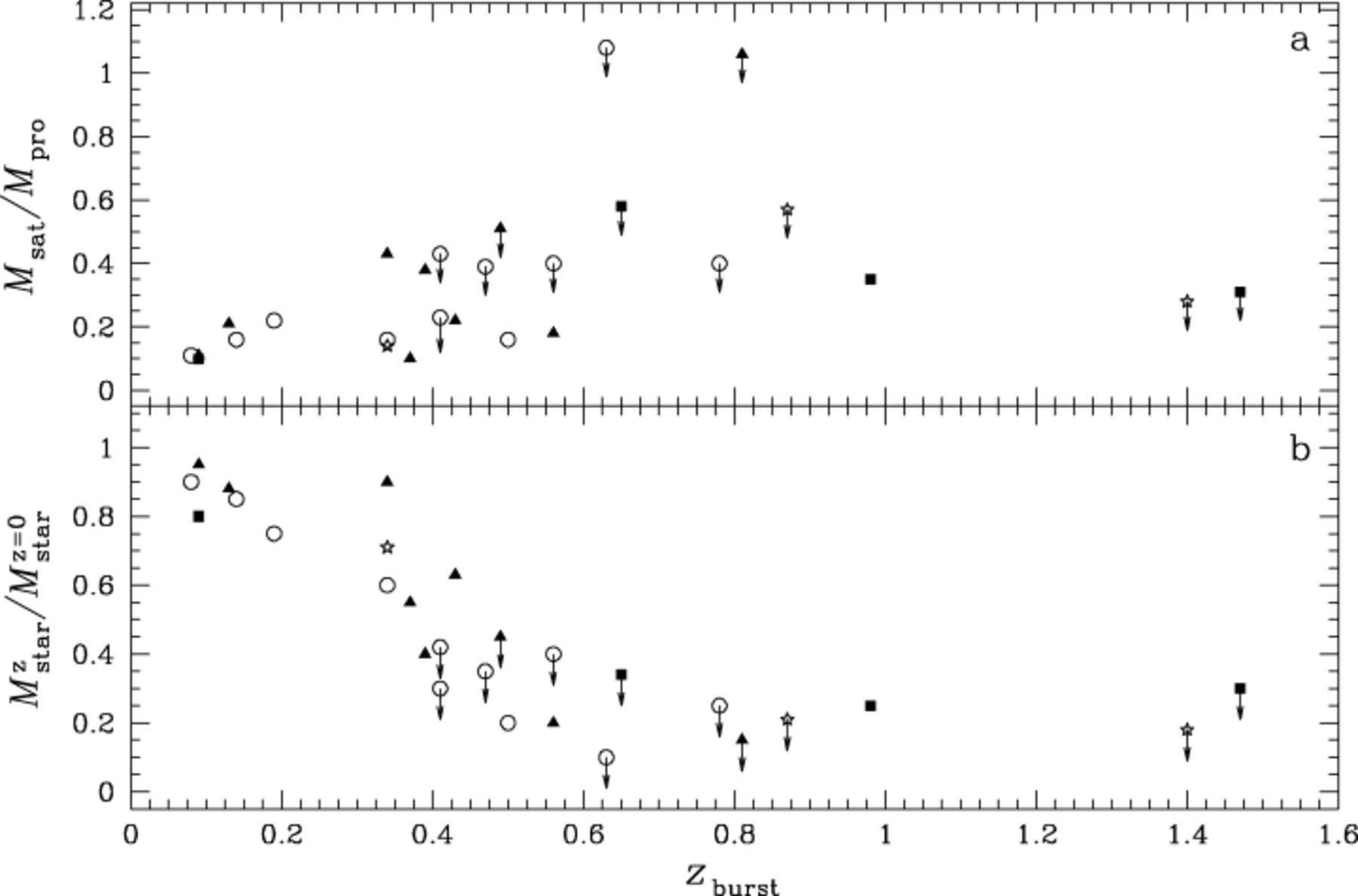 Mon Not R Astron Soc, Volume 333, Issue 2, June 2002, Pages 327–338, https://doi.org/10.1046/j.1365-8711.2002.05385.x
The content of this slide may be subject to copyright: please see the slide notes for details.
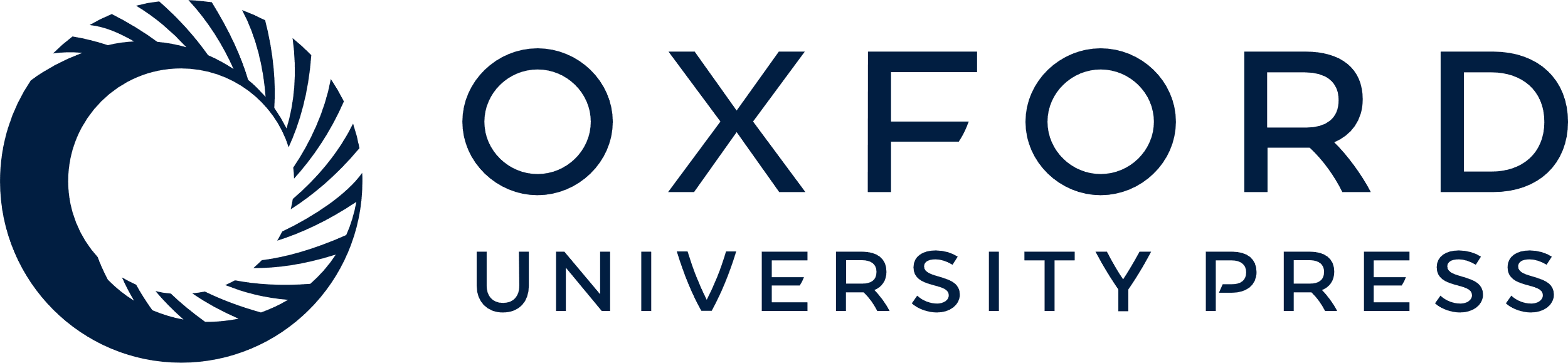 [Speaker Notes: 6 (a) Msat/Mpro and (b)  as a function of the zburst for single SBs and primary components of double ones (symbols with arrows). See Fig. 3 for feature description.


Unless provided in the caption above, the following copyright applies to the content of this slide: © 2002 RAS]